Joint Organised Labour COSATU FEDUSA NACTU Submission to ParliamentNational Minimum Wage, Basic Conditions of Employment,Labour Relations Amendment andLabour Laws Amendment Bills19 June 2018
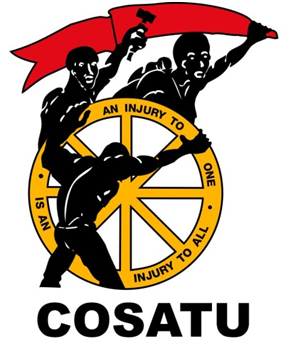 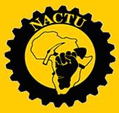 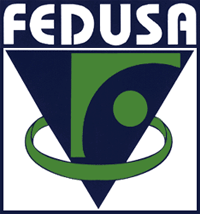 National Minimum Wage
Broad Support
NMW supported by Organised Labour, Organised Business, Community Constituency and Government at Nedlac.
Captured in:
February 2017 ‘Agreement on the Introduction of a NMW’; and
November 2017 Nedlac report.
Our submission is:
on behalf of 3 million workers and COSATU, NACTU and FEDUSA members across all economic sectors. (the majority of unionised workers).
Proposed NMW endorsed by Nedlac Community Constituency: 
(SANCO, Financial Sector Campaigns Coalition, SA Youth Council, National Women’s Coalition, Disabled People SA, SA National Apex of Cooperatives and broader constituency including informal and vulnerable workers and communities).
Nedlac, Parliamentary and public Engagements
Nedlac:
Government (DOL, Treasury etc.)
Organised labour (COSATU, NACTU and FEDUSA)
Organised business (BUSA and previously BBC)
Organised community

Almost three years of intense detailed negotiations
Panel of experts

Allegations of exclusions
5 years of Parliament, Nedlac and public consultations
1955 Freedom Charter demand and decades of workers’ struggles for a NMW.
DOL outreach to other stake holders and provincial workshops and road shows and consultations

Parliamentary Processes & Time Frames 
Support for Bills
The introduction of a NMW
Main objectives
Address poverty
Deal with inequality
Address apartheid legacy of low wages
Needs to be linked to other policies to create jobs, develop skills, build industry and deal with poverty and inequality
Feature of many economies, both industrialised and developing
Potential to boost the economy, following increased demand and higher productivity
The level
R20 per hour:
Not a living wage but a floor (and a springboard); and
Not Labour’s desired level; outcome of a negotiation.
Arrived at after lengthy and in-depth research, including by the panel set up by the then-Deputy President and by others.
Informed by international examples, information from other countries and guidance from the ILO.
Most significantly, it was agreed by all Nedlac Constituencies.
6.4 million or 47% of workers will benefit, including the most vulnerable in domestic, retail, cleaning, hospitality, petrol and agriculture sectors.
Remaining concerns
The introduction of a NMW is a major policy advancement that can help to address poverty and inequality.
Important legislation is sound and comprehensive.
Following the negotiations at Nedlac, Labour believed still gaps in the draft legislation which could undermine the policy.
During NA process, Labour made proposals to strengthen the legislation and address the gaps .
Nedlac process allows constituencies to take matters where no agreement reached up in Parliament (see para 6.4 of Nedlac report).
Progressive changes made by National Assembly
The expanded definition of workers, agreed at Nedlac, is captured;
Escalating fines for repeat offending employers;
More transparency with the publication of the names of such offenders and those applying for exemptions;
Treasury to require NMW compliance when applying for government tenders;
The commitment to fast track domestic and farm workers to 100% of the NMW is included, depending on findings of investigation;
The reinsertion of the sectoral determinations and its protections; and
The transfer of the ECC functions to the NMC Commission.
Implement now!
Our members and workers more broadly are concerned about the continuous delays in the bills’ adoption and implementation;
Call upon the NCOP to not allow any further delays and to pass the bills as soon as possible;
To ensure speedy implementation, we accept our remaining areas of concern may not be addressed in this round of legislative amendments;
We will accept that they can then be addressed through regulations or a future amendment bill in 2019; and
However if the NCOP chooses to make amendments to the bills and the bills are sent back to the NA, we would request that the below matters be addressed now.
National Minimum Wage Bill
Employer contributions – Proposed future amendments
Re Section 5, ‘Calculation of wage’
Employer contributions to benefits and statutory contributions cannot be included in the calculation of the NMW. This is agreed but not explicitly stated in the Bill.
Add, as a new 5(1)(d):
“employer contributions to medical aid schemes, or retirement funds”
This could possibly also be captured in a sample calculation or a Code of Good Practise for the NMW.
Real increase - Proposed future amendments
Re Section 7, ‘Conduct of annual review’
The value of the NMW should not only be maintained but there should be a real increase after inflation to ensure the value of the NMW is not eroded over time and to address inequality. The February 2017 Agreement (para 4) confirms this.
Subsection 7(b)(i) should be amended with the insertion of “and improve” after “… the need to retain…” 
The revised subsection will then read: “inflation, the cost of living and the need to retain and improve the value of the minimum wage”
Medium-term target - Proposed future amendments
Re Section 11, ‘Functions of Commission’
The NMW Bill introduces the concept of a medium-term target but it does not set a timeframe for it to be reached; and sets too long a period for a decision on it.
Subsection 11(d) should be amended with the deletion of the final part (“within three years”) and the addition of the following at the end of the subsection: 
“within one [OR two] year”
Exemptions for employers’ organisations - Proposed future amendments
Re Section 15, ‘Exemptions’
Labour does not support the opening up of exemptions to mass groups of employers or employers’ organisations as it will undermine the facility of exemptions and the NMW as a whole and is, in fact, disguised exclusions from the NMW.
Delete, from subsection 15(1), the following:
“or an employers’ organization registered in terms of section 96 of the Labour Relations Act, or any other law, acting on behalf of its members”
Basic Conditions of Employment Amendment Bill
Fines to cover exemptions cheats - Proposed future amendments
Re Section 76A, ‘Fine for not complying with the national minimum wage’
This section also needs to cover companies that obtain an exemption in terms of the exemption regulations by providing false or incorrect information.
It will ensure workers receive wages due to them but which they did not receive due to companies cheating the system.
Labour Relations Amendment Bill
Labour Relations Amendment Bill
Welcome and support LRA Amendment Bill.
Collective Bargaining:
Allows Minister to extend collective agreements across sector or work place where parties are sufficiently representative.
Major victory in an economy where casualisation and outsourcing/ labour brokering is rising and unions may be blocked from reaching majority thresholds.
Extends collective bargaining gains to unorganised and outsourced/ labour broker workers.
Includes all conditions of service e.g. salaries, pensions, medical aid, leave etc.
Labour Relations Amendment Bill
Picketing Rules
In absence of agreed picketing rules, CCMA to provide default picketing rules based upon a code of good practise negotiated at Nedlac with organised labour and business.
Will help reduce tensions at pickets.
Will help protect rights of workers to picket and prevent intimidation and violence by the employer.

Essential Services
Clarification of existing practises.
Labour Relations Amendment Bill
Balloting
1995 LRA has required unions to have balloting provision before striking in their constitutions.
Applies to employers and lock outs too.
Unions have been reminded to ensure this is in their constitutions for the past 5 years by the DOL.
Most unions have such constitutional provisions and practises.
Sole balloting amendment in bill is clarification of “secret” nature of balloting.
Reference to secrecy of ballots has be in LRA since 1995.
Most unions elect leaders through secret ballots.
South African electoral practise and culture at all levels is based upon secret ballots e.g. IEC, Parliament etc.
Labour Relations Amendment Bill
Balloting
Secret balloting in line with union principles of worker control and democracy.
Rejected proposal to require balloting of offers and to suspend strikes during such secondary balloting.
Balloting venue provision at work places.
Transitional provisions.
Labour Relations Amendment Bill
Advisory Arbitration
Provision for CCMA role of advisory arbitration in exceptional circumstances:
Collapse of collective bargaining or negotiations; and
Threat to society or constitutional rights.

Does not suspend or stop strikes.
CCMA ally of and accessible to workers.
Workers can reject proposed settlements.
Workers can negotiate proposed settlements.
Consult members of proposed settlements.
Labour Laws Amendment Bill
Introduction
Welcome LLA Bill;
Commend Ms. Dudley, MP’s initiative;
Welcome PC’s bi-partisan support for the bill;
COSATU struggles for paternity leave;
Family context, support for mothers and raising of children;
Gender equality;
Role of fathers;
Commitment to support rights for same sex couples;
Support for adoptions; and
Nedlac processes.
Parental Leave
3 days family responsibility leave;
Support bill’s proposals for 10 days paid parental leave:
Covering fathers, mothers with a child from a surrogacy, same sex partners and one parent adopting a child.
Role of fathers and other non-birth giving parents;
Support for mothers; 
Bonding with the child; and
International examples;
Africa and Australia;
Scandinavia.
Adoption Leave
Support for parents adopting children 2 years and younger;
10 weeks paid adoption leave for one parent with other parent entitled to 10 days parental leave; and
Adoption certification processing by courts.
Way Forward
UIF actuarial studies; and 
Nedlac processes;
Further expanding access to the UIF:
Resignations;
Informal and self employed workers; and 
Long term unemployed assistance.
Correcting Unemployment Insurance Amendment Act typo - Economic Context
35% unemployment;
Triple challenges of poverty, unemployment & inequality;
Thousands of retrenchments;
2 years to find work;
Penalising maternity leave;
UIF gaps and UIF surplus; and
Economic stimulus.
Support for Progressive Content of Act
Increase UIF benefits from 238 to 365 days.
Cover workers who lost working hours due to reduced time at their work place.
Increase maternity leave benefits from 54% to 66%.
Separate maternity from UIF benefits and claims.
Include women who had miscarriages during the third trimester or a still born birth.
Allow the family and/ or nominated beneficiary of deceased claimants to receive their benefits.
Prohibit the charging of fees by any party to a UIF claimant.
Support for Progressive Content of Act
Allow the Minister for Labour to issue regulations for domestic workers and employees of small businesses and enterprises to ensure that they are covered.
Not exclude workers from UIF and maternity leave benefits if they are members of the Government Employees Pension Fund.
Conclusion
Support for the NMW and all four bills by organised labour (COSATU, NACTU and FEDUSA);
Organised labour represents majority of unionised workers;
Extensive engagements on NMW and bills;
Benefit to 6.4 million workers, women, their families and economy
Enough delays, time to implement;
Further amendment to NMW and BCEA Bills in 2019;
Hard won COSATU, NACTU and FEDUSA victory.
Thank you.